GENETICS 101
GENETICS 101…55
Passing of genes from parent to offspring.
Heredity
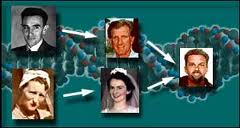 Asexual Reproduction
One parent
Offspring is genetically identically to the parent
No variety
Sexual Reproduction
Two parents!
Offspring have traits from both parents
variety in offspring
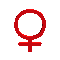 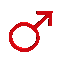 Unit of heredity
Genes
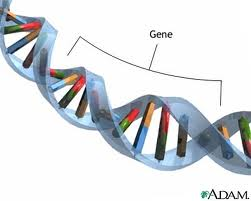 Various forms of the same gene
COME IN PAIRS!!!
Alleles
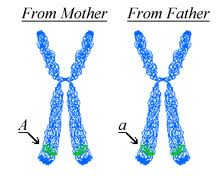 Physical characteristics 

Ex. Fur color, size, thorns on leaves
Phenotype
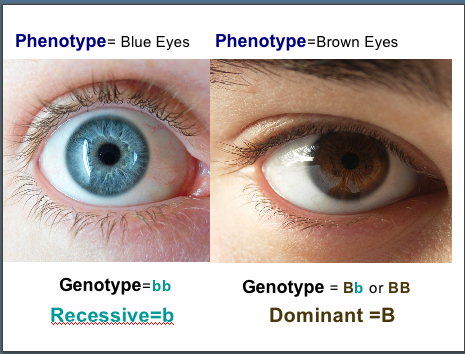 The genes
Tt, TT tt
Genotype
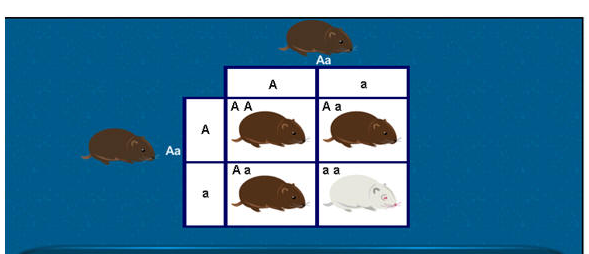 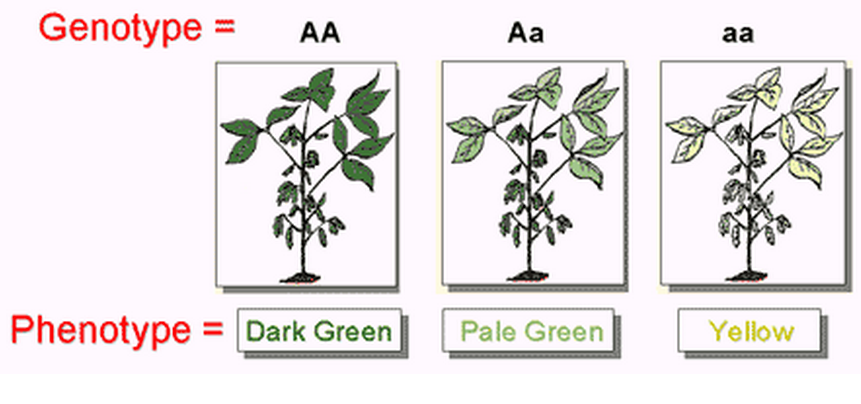 Dominant Allele
Stronger gene
Ex. Brown hair, freckles
Recessive Allele
Weaker gene
expressed when you have 2 recessive alleles
Ex. Blonde hair, no freckles
Homozygous
2 of the same alleles
Homozygous Dominant- 2 dominant alleles RR
Homozygous Recessive-2 recessive alleles rr
Heterozygous
Having 2 different alleles (Rr)
hybrid
Tall(T) is dominant over short(t)
tt
TT
Tt
SHORT
TALL
A tall plant (TT) is crossed with a short plant (tt)- TT x tt
_________ % Tall
_________ % short
A tall plant (Tt) is crossed with a short plant (tt)- Tt x tt
_________ % Tall
_________ % short
A tall plant (Tt) is crossed with another tall plant (Tt) (2 hybrids)- Tt x Tt
_________ % Tall
_________ % short